Arithmetic Sequences
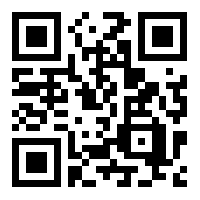 TI-30XPlus MathPrint
Calculator Video Instructions
Dining Table Problem
The world’s longest dining table measured 3,189.83m. The table was used to serve the evening meal to 7000 Muslims at the end of Ramadan.
Dining Table Problem
1
Dining Table Problem
2
Dining Table Problem
3
Dining Table Problem
4
Dining Table Problem
5
Matchstick Problem
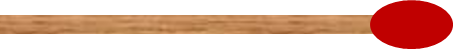 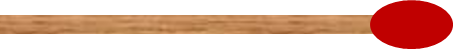 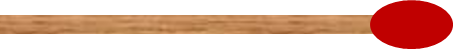 Matchstick Problem
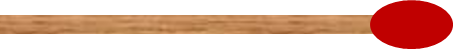 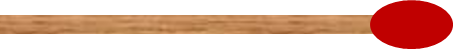 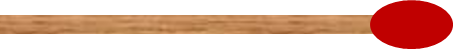 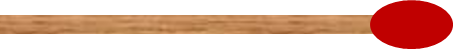 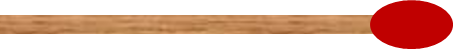 Matchstick Problem
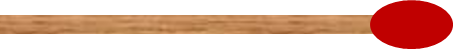 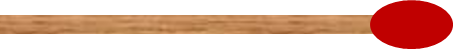 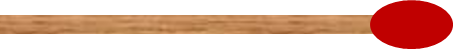 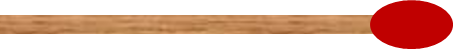 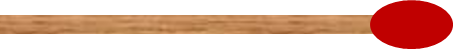 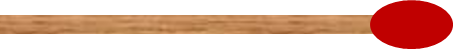 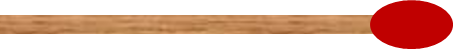 Matchstick Problem
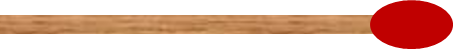 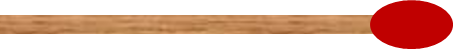 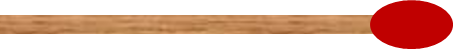 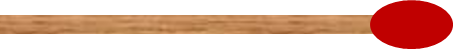 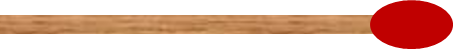 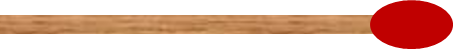 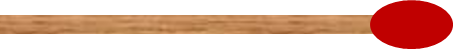 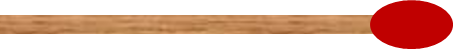 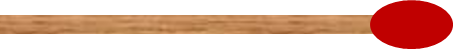 Matchstick Problem
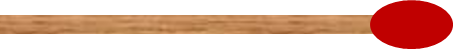 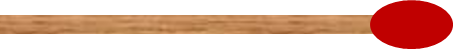 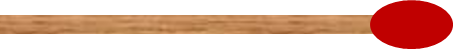 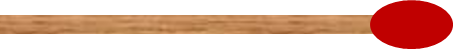 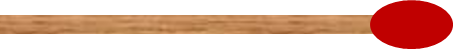 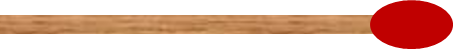 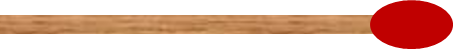 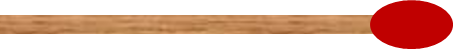 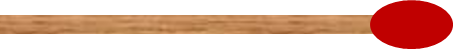 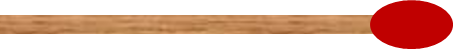 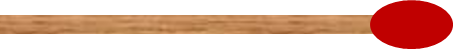 Matchstick Problem
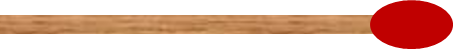 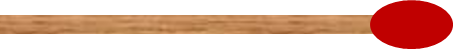 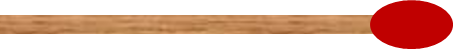 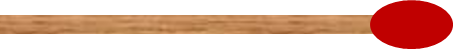 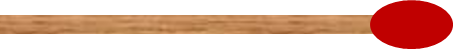 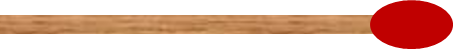 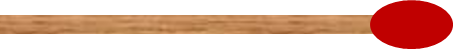 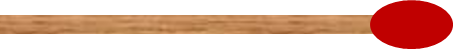 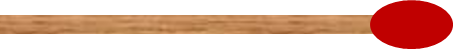 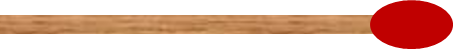 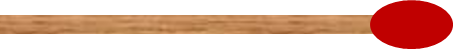 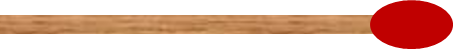 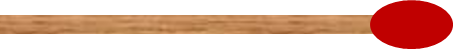 Matchstick Problem
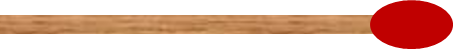 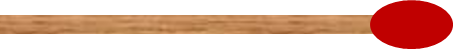 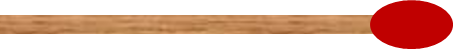 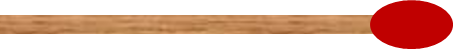 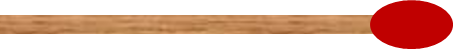 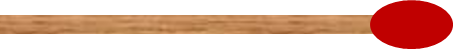 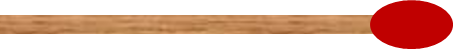 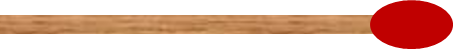 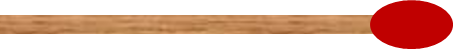 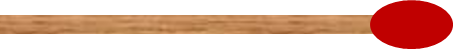 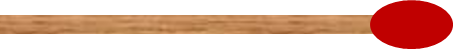 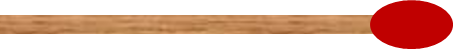 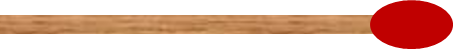 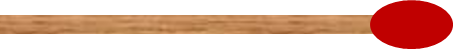 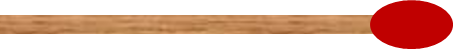 Matchstick Problem
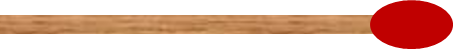 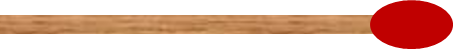 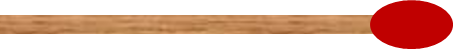 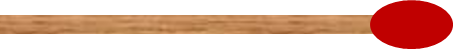 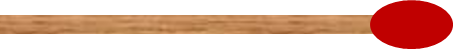 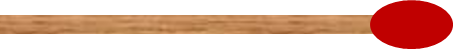 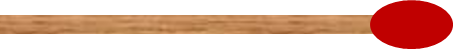 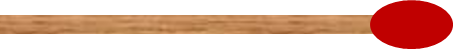 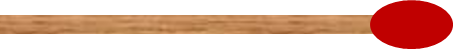 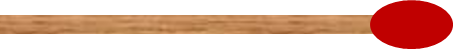 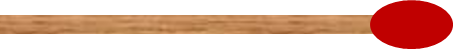 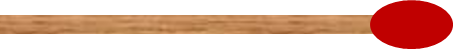 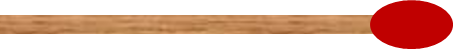 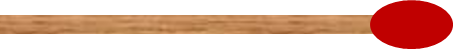 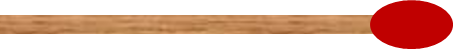 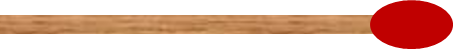 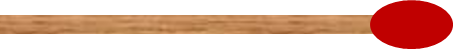 Matchstick Problem
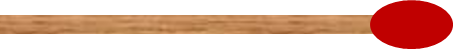 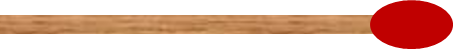 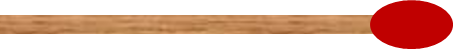 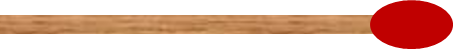 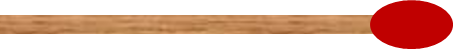 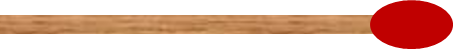 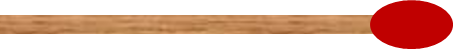 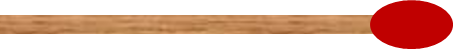 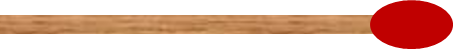 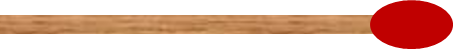 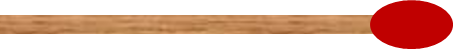 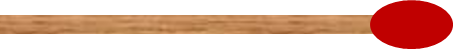 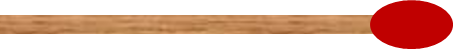 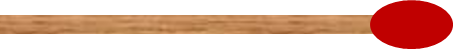 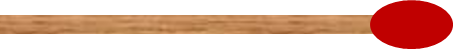 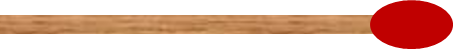 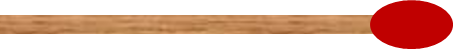 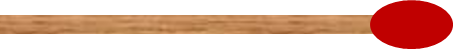 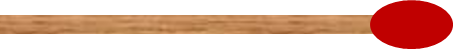 Matchstick Problem
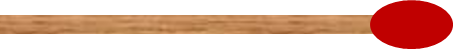 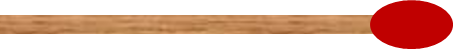 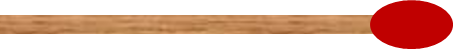 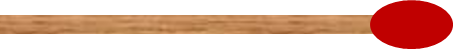 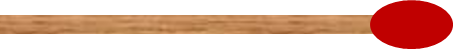 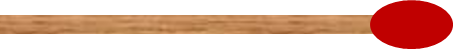 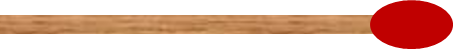 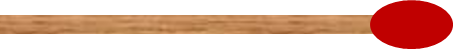 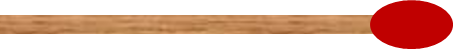 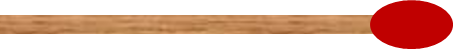 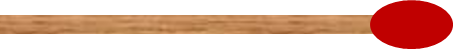 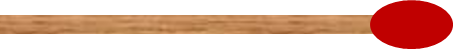 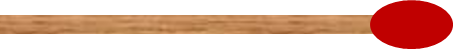 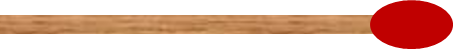 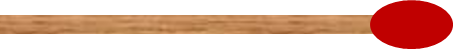 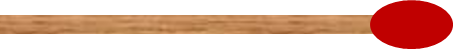 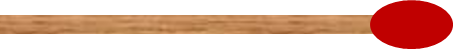 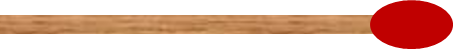 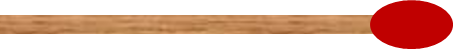 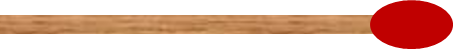 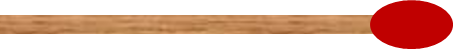 Matchstick Problem
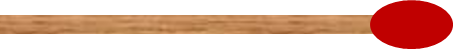 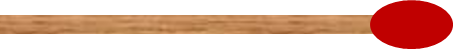 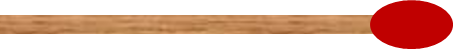 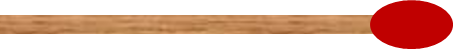 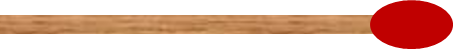 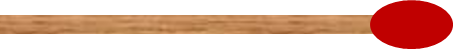 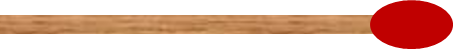 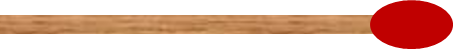 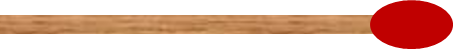 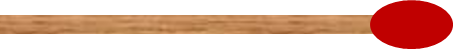 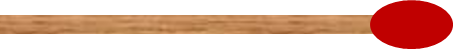 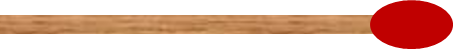 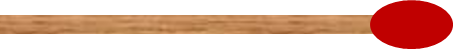 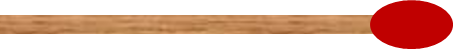 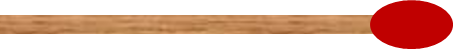 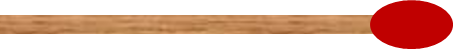 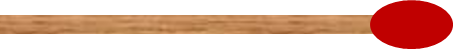 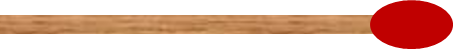 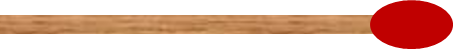 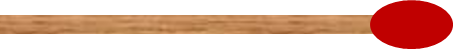 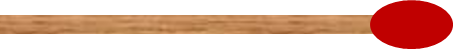 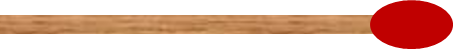 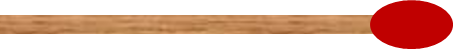 Matchstick Problem
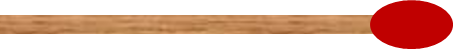 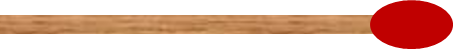 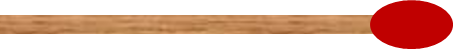 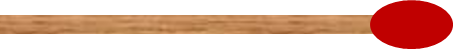 Matchstick Problem
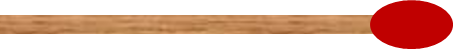 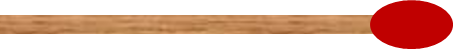 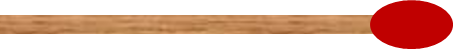 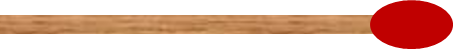 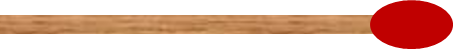 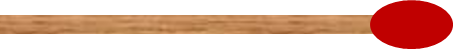 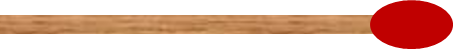 Matchstick Problem
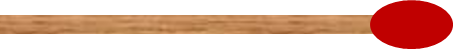 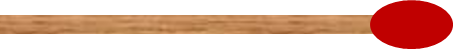 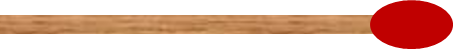 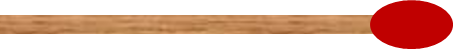 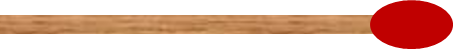 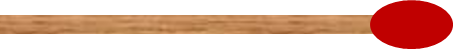 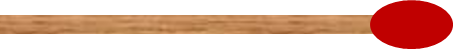 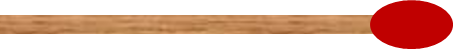 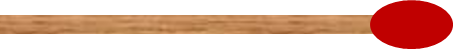 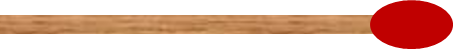 Matchstick Problem
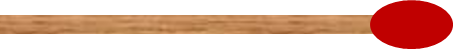 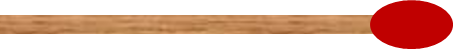 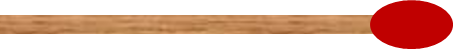 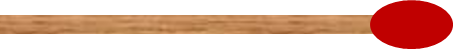 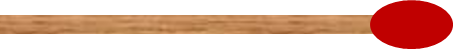 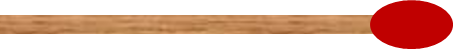 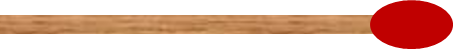 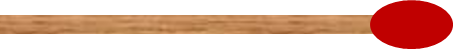 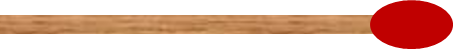 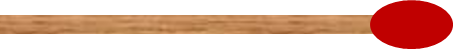 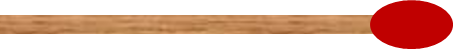 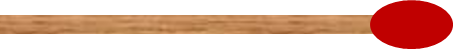 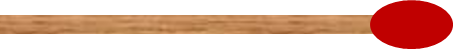 Matchstick Problem
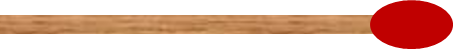 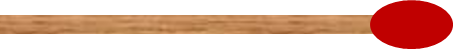 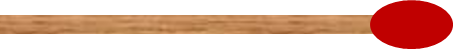 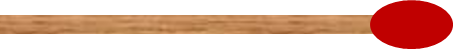 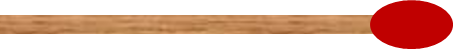 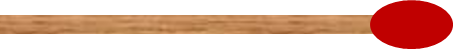 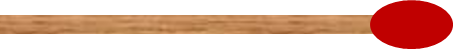 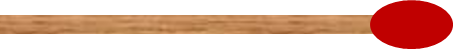 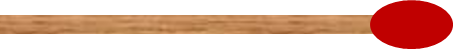 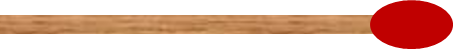 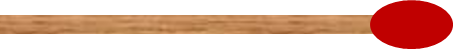 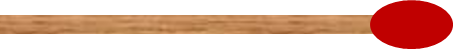 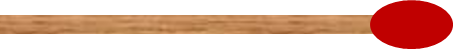 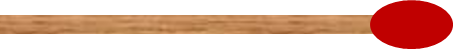 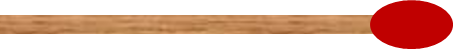 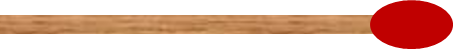 Matchstick Problem
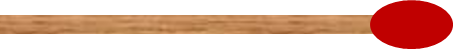 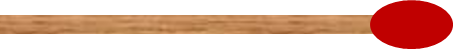 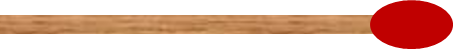 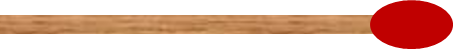 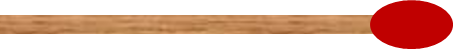 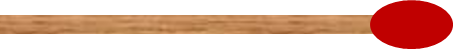 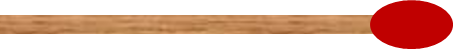 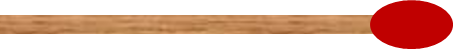 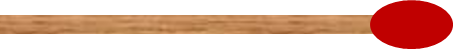 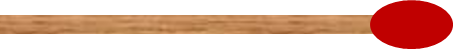 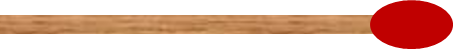 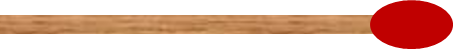 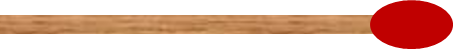 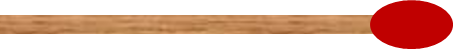 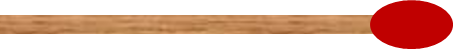 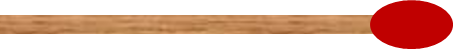